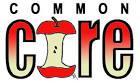 The Pedagogical Shifts and a Look Inside The Classrooms
Objectives
To examine the six pedagogical shifts and how they impact classroom instruction

To review the “Anchor Standards” 
Practice citing textual evidence to support analysis
Extend understanding of text triangulation and text sets
Agenda
Welcome
Introduction: A shift from the old standards to the new CCSS
What are the six pedagogical shifts in the CCSS?
What do the six pedagogical shifts look like in our classrooms?
Push for the CCSS
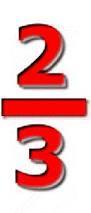 of U.S. high school students are unable to read and comprehend complex, academic materials, think critically about texts, synthesize information from multiple sources, or communicate clearly what they have learned. (taken Reading for Understanding)
Push for the CCSS
In the United States,			of high school graduates enroll in community college, either as a gateway to further education or with the goal of earning an associate degree or technical license.

		        to 		 of these entering 
students are placed in remedial, or developmental, English language arts or mathematics classes, or both (taken Reading for Understanding)
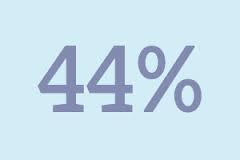 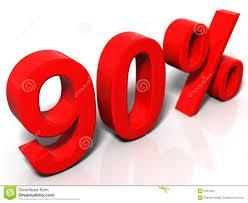 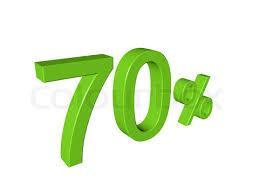 Video: CCSS
http://vimeo.com/51933492
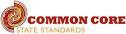 [Speaker Notes: Do a turn and talk here.  How would we summarize the CCSS for our discipline?]
Purpose of the CCSS
To ensure students are prepared for today’s entry-level careers, freshman-level college courses, and workforce training programs. 
To focus on developing the critical-thinking, problem-solving, and analytical skills students will need to be successful.
(Taken from http://www.corestandards.org)
In the CCSS, we all have something in common
R1/R10







Power Standards
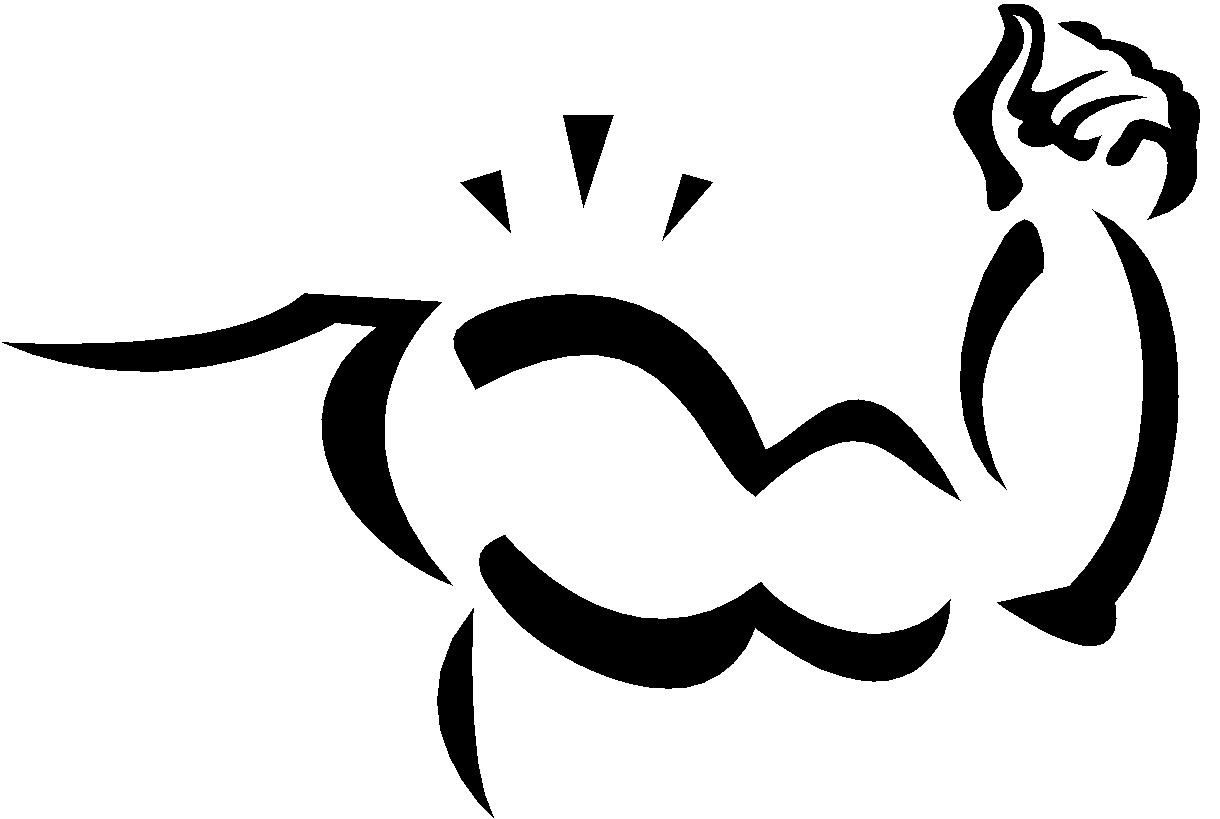 R1: Read closely
R10: Text Complexity
Six Shifts Video
https://www.youtube.com/watch?v=pkHSEWnUfnk
Six Pedagogical Shifts
Six pedagogical shifts
Questions to consider
In looking at the six pedagogical shifts, what commonalities do you notice? What key words stand out to you?
Circle the words that stand out in the shift…
Circle the words that stand out in the shift…
Literacy in the Disciplines
Disciplinary Literacy- Literacy Skills specialized to history, science, mathematics, literature, or some other subject (Shanahan and Shanahan, 2008) that leads to Deep Understanding, or comprehension that honors each discipline and is transferrable to different disciplines and to life
So reading like a mathematician, looks like….
Reading Like a scientist may look like…
Reading like an art teacher may look like
What are our take aways?
CCSS Wordle